Engaging students creatively to maximise student retention and achievement
Harper Adams University
19 September 2018
Sally Brown 	@ProfSallyBrown
sally@sally-brown.net
NTF, PFHEA, SFSEDA
Emerita Professor, Leeds Beckett University
Visiting Professor: University of Plymouth, University of South Wales, Edge Hill University & Liverpool John Moores University.
Rationale
Retention is a matter of high importance to universities in the UK and internationally. The costs of drop-out are high, both institutionally in terms of financial disadvantage and poor performance against benchmarks, and also personally for the students who are likely to suffer the negative consequences in terms of both career and damaged self-esteem. Research tells us that students who have struggled to enter higher education in the first place are disproportionately represented among those who leave without completing their courses. 
We have learned a lot in recent years about the kinds of factors that predispose students to dropping out of university and the kinds of behaviours that are indicators of the likelihood of students leaving early. While there will always be a proportion of students who drop-out for reasons beyond our control, there is much we can do to minimise attrition. In this participative workshop, using examples of pragmatic approaches from the UK and internationally, we will explore arrange of interventions that we can undertake individually, as faculties and departments and as institutions as a whole to reduce the likelihood of student drop-out.
By the end of the workshop, participants will have had opportunities to:
consider what research tells us are the factors that impact on student retention; 
review a range of enhancements to curriculum design, delivery and assessment that can improve student retention; 
prioritise actions and interventions that you can implement in your own local contexts.
Engagement: Why talk about it? Because:
Academics and learning support staff report increasing levels of disengagement by students of the ‘iGeneration’;
The nature of the transaction is changing in the light of high fees; 
Potentially the nature of student behaviour in higher education is changing radically in terms of academic and other literacies; 
Institutions need to ensure that new students enter with, or have the opportunity to acquire, the skills needed for academic success;
HEIs must devise programmes in which the emphasis is on maximising students’ development.
Do these students look engaged?
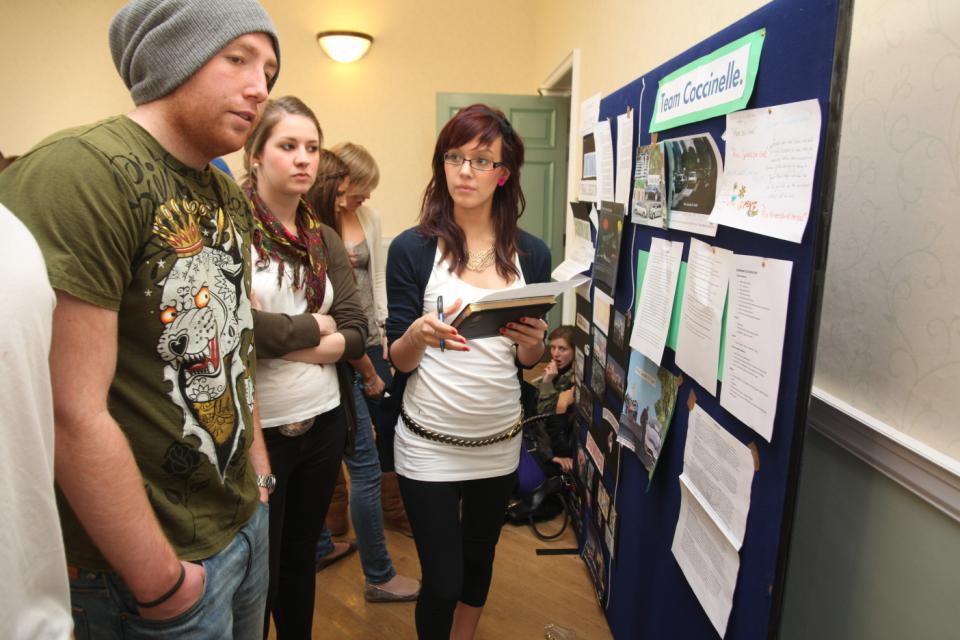 How about these?
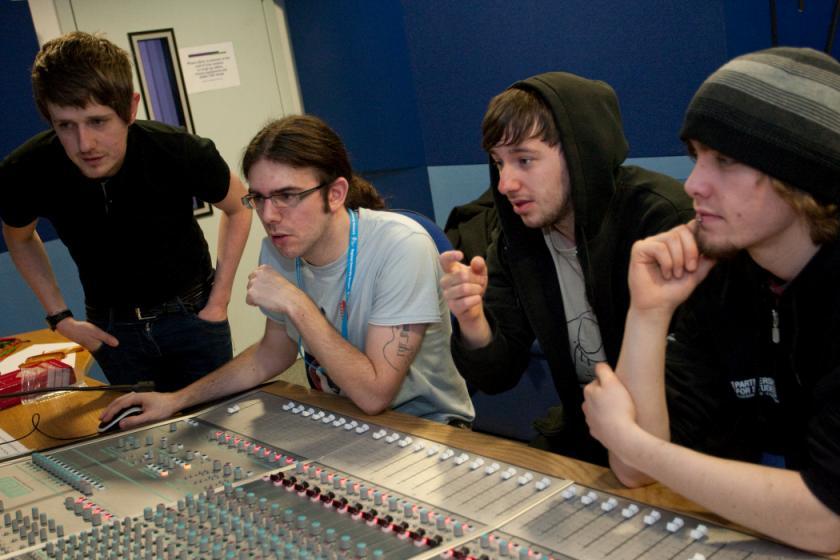 Disengaged students
Don’t live up to their potential and fail to achieve their very best;
Make life more difficult for the staff who teach and support them;
Don’t achieve as highly as they might & underperform;
Drop out of higher education, thereby damaging their own prospects and HEIs’ performance indicators;
HEIs suffer both financially and in terms of their status and reputation from high attrition rates.
Engagement of international students: some important considerations
Is recruitment undertaken to ensure students have the potential to succeed?
Is induction framed appropriately to welcome international students?
Are steps taken proactively to ensure international students have a good chance of integrating with their study cohorts?
Is the curriculum international is scope and content? Are examples and case studies global?
Is the right kind of support offered (language, crisis support, befriending etc.)?
What kinds of behaviours offer warning signs of risk of drop-out
Failure to register with the library, to download required resources, to return books on time;
Not engaging with fellow students (live or virtually);
Not participating in assessed or unassessed group tasks;
Not submitting work on time (or at all);
Poor marks on early assignments;
Not downloading/picking up or responding to assessed work;
Non attendance, or very poor or intermittent attendance (the big one).
Risk factors that potentially predicate poor engagement and retention:
Students with no one to turn to when things go wrong e.g. those from Looked After backgrounds and First-in-Family students who have no one who ‘knows the ropes’;
Students who find the higher education environment alienating (e.g. students from disadvantaged backgrounds, those who have been out of education for a long time or who have come from a very different culture);
Those whose personal circumstances mean coping with university study is hard, (e.g. students with disabilities or mental health problems, those with caring responsibilities, those facing bereavement and so on).
Other factors include:
Poor quality of experience;
Inability to cope with course demands;
Unhappy with social environment;
Wrong choice of course;
Financial need;
Dissatisfaction with some part of university provision.
Additionally, withdrawal or failure is more probable when:
Students have chosen ‘the wrong programme’;
Students lack commitment and/or interest;
Students’ expectations are not met;
The quality of teaching is poor;
The academic culture is unsupportive (even hostile) to learning;
Students experience financial difficulty; and
Demands for other commitments supervene.
Peelo and Wareham pp 34-5
Mature students drop out too
The older female students were less likely than their younger peers to cite matters related to wrong choice of field of study. 'Mature' entrants tend to have taken time over a decision that is often buttressed by their experience of life outside the educational system. Basically, they know what they want to do. On the evidence of this study, however, these students more frequently run into difficulty with finance and family. 
Peelo and Wareham p33
Poor attendance correlates with drop out and low engagement:
Research at Southampton institute (Lim), Glasgow Caledonian University (Begg) and University of Kent (Van der Velden) shows associations between weak attendance patterns and attrition;
Whatever the cause, not being there exacerbates other problems with study;
Endeavours to monitor and follow-up poor attendance have high pay off in terms of improving retention.
Drop out and assessment
“Roughly two-thirds of premature departures take place in, or at the end of, the first year of full-time study in the UK. Anecdotal evidence from a number of institutions indicates that early poor performance can be a powerful disincentive to continuation, with students feeling that perhaps they were not cut out for higher education after all – although the main problems are acculturation and acclimatisation to studying”. (Yorke p37)
Implications: assessment in the first semester is critical: it should be formative, informative, developmental and remediable.
Learning analytics can help us to:
Identify patterns of behaviour that indicate drop-out or under-performance is likely;
Find students with backgrounds that suggest they might need a more careful watching eye kept on them by personal tutors;
Help find those who might need to be steered to additional sources of support.
However, there are clear issues involved around data protection and privacy that need discussion and resolution.
Enhancements to curriculum design and delivery to foster engagement: we can:
Explore how we can best use the first half of the first semester to induct students into good study patterns and practices to enhance learning and improve retention (Yorke 2009);
Reconsider the kinds of activities students engage with, to maximise ‘learning by doing’;
Rethink the way in which we use lecture periods to include activity as well as delivery;
Consider how we can best make use of technologies to support learning and engagement.
Determining and reviewing subject material: currency, relevance, level
Designing and refining learning outcomes
Enhancing quality, seeking continuous improvement
Evaluating programmes, strengths and areas for improvement
Curriculum
Design
Essentials
Considering delivery modes: face-to-face, online, PBL, blended…
Assuring quality, matching HEI, national and PRSB requirements
Thinking through student support
Designing fit for purpose assessment methods and approaches
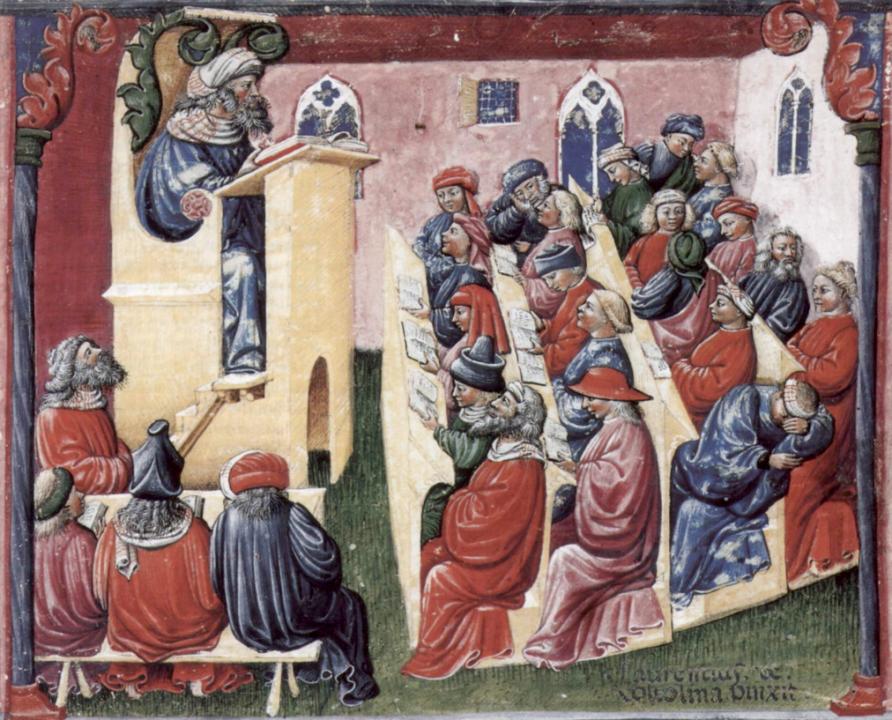 Laurentius de Voltolina 
2nd half of 14th Century
Italian Painter
Developing engagement among your students
Is there a coherent model of progression across the student life-cycle from induction to ‘outduction’ (Morgan, 2011)? 
Do you manage transitions from year one to year two, and year two to year three, to ensure students remain committed and engaged?
Is there some continuity in the sources of student support throughout the course (e.g. personal tutors)?
Are students offered support and guidance in relation to personal development and employability?
Are students using critical thinking and high levels of analytical thought sufficiently at each level of a programme?
Are students working autonomously as well?
Do students have meaningful and purposeful opportunities of working together?
Inter-year transitions: avoiding the sophomore slump (Yorke, 2014, Zaitseva et al)
The three-months between the end of the 1st year and the start of the 2nd (and to a lesser extent between 2nd and 3rd years) provides lacunae for lost motivation and decreased engagement;
Energy, thought and resources need to be deployed to counteract this tendency and to maintain student engagement;
This can be undertaken in three ways:
Through linking study from year to year through assignments and other activities set to bridge the gap;
By maintaining contact (live or virtual);
 By using peer groups and networks for mutual support.
To engage learners we can:
Make use of real examples and hot-off-the-press data to keep content current;
Give added-value to each person who bothers to turn up. Provide resources and text on-line that back up classroom activities (including audio/video recordings of your lectures) without ever letting it be perceived that this is a substitute for being there!
Provide challenges to students’ thinking, without letting individuals feel publicly exposed or humiliated;
Relate their work to the forthcoming/ongoing assignment (without slavishly teaching to the exam);
Make spaces for dialogue, through clickers/ twitter/ whatever, live and after the session.
Questions employers might ask at interview that might help us frame some of our assignments
Can you tell us about an occasion when:
you worked together with colleagues in a group to produce a collective outcome;
you had to work autonomously with incomplete information and self-derived data sources;
you developed strategies to solve real life problems and tested them out;
you had a leadership role in a team, and could you tell us your strategies to influence and persuade your colleagues to achieve a collective task;
you had to communicate outcomes from your project work orally, in writing, through social media and/or through a visual medium?
Supportiveness: we must
Adopt a holistic approach to the development of skills, particularly the ‘literacies’ (academic, assessment, digital, information and social/interpersonal literacies, (Brown, 2015), so that these are fully integrated into the learning programme; 
Enable students to become self-aware and reflexive learners who become robust in the face of problems;
Help students build resilience through ‘a diet of early successes’ and positive reinforcement (Dweck, 2000);
Ensure that assessment, particularly in the early stages, is fully part of the learning process.
Engaging students through assessment
Pays high dividends in terms of student satisfaction;
Can be highly resource intensive if a strategic approach is not adopted;
Often requires a significant process of rethinking the processes and practices of assessment;
Usually implies increasing the amount of formative assessment and sometimes slimming down the volume of summative assessment;
Can change students’ lives.
See HEA (2012): A Marked Improvement: transforming assessment in higher education.
Assessment literacy: students do better if they can:
Make sense of key terms such as criteria, weightings, and level;
Encounter a variety of assessment methods (e.g. presentations, portfolios, posters, assessed web participation, practicals, vivas etc) and get practice in using them;
Be strategic in their behaviours, putting more work into aspects of an assignment with high weightings, interrogating criteria to find out what is really required and so on;
Gain clarity on how the assessment regulations work in their HEI, including issues concerning submission, resubmission, pass marks, condonement etc.
Authentic assessment implies using assessment for learning (Sambell et al, 2017)
Assessment that is meaningful to students can provide them with a framework for activity;
“Students can escape bad teaching but they can’t escape bad assessment” (Boud, 1995);
Where assessment is fully part of the learning process and integrated within it, the act of being assessed can help students make sense of their learning;
Assessment should be formative, informative, developmental and remediable.
Ensuring assessment focuses efforts and promotes engagement means including reference to assessment
methodologies: which methods and approaches are most appropriate and efficient for the arts and design context?
agency: who should be undertaking assessment? Tutors, peers, students themselves, employers and clients can all participate in student assessment to good effect, but which is right for particular assessment activities?
timing: end point and continuous assessment can both be valuable, when should we assess students to maximise impact on student learning? 
orientation: to what extent in each task would we wish to focus particularly on process or outcomes, or both?
inclusivity: how can we enable all students to achieve their highest personal potential?
efficiency: what can we do to make assessment fully embedded in learning for students?
Encouraging students to take assessment more seriously
All assessment needs to be seen to be fair, consistent, reliable, valid and manageable;
Many assessment systems fail to clarify for students the purposes of different kinds of assessment activity;
Low-stakes early formative assessment helps students, especially those from disadvantaged backgrounds, understand the rules of the game.
The importance of dialogic assessment
Students need to be exposed to, and gain experience in making judgements about, a variety of works of different quality... They need planned rather than random exposure to exemplars, and experience in making judgements about quality. They need to create verbalised rationales and accounts of how various works could have been done better. Finally, they need to engage in evaluative conversations with teachers and other students. Together, these three provide the means by which students can develop a concept of quality that is similar in essence to that which the teacher possesses, and in particular to understand what makes for high quality. Although providing these experiences for students may appear to add more layers to the task of teaching, it is possible to organise this approach to peer assessment so that it becomes a powerful strategy for higher education teaching. (Sadler 2010)
To improve assessment we should realign it by:
Exploring ways in which assessment can engage students and be integral to learning;
Constructively aligning (Biggs and Tang 2011) assignments with planned learning outcomes and the curriculum taught;
Providing realistic tasks: students are likely to put more energy into assignments they see as authentic and worth bothering with;
Maximise the dialogic opportunities of student feedback.
Assessment, confidence and retention
Crudely, student achievement is linked to students own beliefs about their abilities, whether these are fixed or malleable;
Students who subscribe to an entity (fixed) theory of intelligence (Dweck, op cit) need support to confirm their ability and thereby become less fearful of learning goals as these involves an element of risk and personal failure. 
Assessment for these students is an all-encompassing activity that defines them as people. If they fail at the task, they are failures.
Students who believe that intelligence is malleable may be more robust
Students who believe that intelligence is incremental have little or no fear of failure. A typical response from such a student is ‘The harder it gets, the harder I need to try’. These students do not see failure as an indictment of themselves and [can] separate their self-image from their academic achievement. When faced with a challenge, these students are more likely to continue in the face of adversity because they have nothing to prove. (after Clegg in Peelo and Wareham 2002).
Helping students understand the rules of the game
The hardship was not understanding. When they give you an assignment and say it was on this handout. But my difficulty is not understanding what to do at first… I think that there’s a lack of my reading ability, which I can’t blame anyone for. I can only blame myself because I don’t like reading. And if you don’t read, you’re not going to learn certain things. So I suppose that’s to do with me…..it’s reading as well as putting what you read into your essay. You can read it and understand it. I can read and understand it, but then you have to incorporate it into your own words. But in the words they want you to say it in, not just: She said this, and this is the way it should be. The words, the proper language. (Bowl, op cit, 2003 p90).
What can we do as individuals to engage students through assessment?
Set small early assessed tasks (formative or summative) and turn them round fast in the crucial first semester;
Monitor student attendance and take action when students disappear and particularly when work is not handed in;
Make time available for student support, but know when to refer matters on when the problems are beyond our capabilities;
Do what we can to personalise the learning experience.
Making the most of feedback - we should:
Plan to maximise the impact of formative feedback. Make extra time helping students to understand the importance of feedback and the value of spending some of their time after receiving work back to learn from the experience. 
Provide opportunities for students to respond to our feedback, for example, by giving students follow-up task or give them ‘feed-forward’ comments to improve their next piece of work.
Think about the means by which we deliver feedback, since this can be vital in determining how much notice students take of what we say.
The uses of computer-assisted formative assessment
While CAA is used in some contexts summatively, many would argue that it is most powerfully used to support formative feedback, especially where automatically generated by email. 
Students seem to really like having the chance to find out how they are doing, and attempt tests several times in an environment where no one else is watching how they do. 
Another benefit is that CAA systems allow you to monitor what is going on across a cohort, enabling you to concentrate your energies either on students who are repeatedly doing badly or those who are not engaging at all in the activity.
What kinds of management interventions can foster engaging teaching?
Promotion and reward systems that recognise the importance of teaching;
Identifying outstanding teachers and using them as advocates for commitment to teaching;
A culture of scholarship of teaching, that encourages evidence-based dissemination of good practice;
Dialogues around what makes for excellent teaching, particularly those associated with peer observation systems.
For engaged students we need, I argue:
Proactive and positive initial training for teaching staff and ongoing CPD;
Regular developmental Peer Observation;
Teaching based on supportive / reflective models;
Clear and widely publicised mutual expectations for students and staff;
Methods to recognise and reward good teaching and learning support, and obvious career pathways for those who dedicate their lives to enhancing the student experience;
Rapid turnaround of assignments with detailed and useful feedback;
A focus on taking student evaluations very seriously, and publicising widely action taken as a result of their comments.
How can we get students to fully engage? Some final suggestions
Provide opportunities for students to get involved in authentic learning environments on campus or off;
Keep the curriculum current and life-relevant, without losing historical perspectives;
Give them real problems to solve and issues with which to engage;
Identify the skills they need to succeed and provide opportunities to rehearse and develop them;
Never compromise on the quality of the demands we make of them (or ourselves).
These and other slides are available on my website at http://sally-brown.net
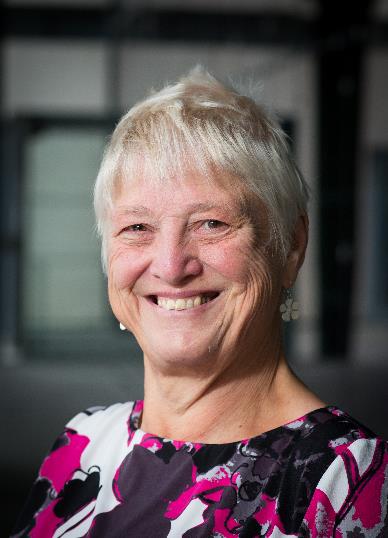 Useful references and further reading (1)
Bain, K. (2004) What the best College Teachers do, Cambridge Harvard University Press 
Biggs, J. and Tang, C. (2011) Teaching for Quality Learning at University, Maidenhead: Open University Press.
Bloxham, S. and Boyd, P. (2007) Developing effective assessment in higher education: a practical guide, Maidenhead, Open University Press.
Boud, D. (1995) Enhancing learning through self-assessment, London: Routledge.
Bowl, M (2003) Non-traditional entrants to higher education ‘they talk about people like me’, Stoke on Trent, UK: Trentham Books.
Brown, S. and Race, P. (2012) Using effective assessment to promote learning, in Hunt, L. and Chambers, D. (2012) University Teaching in Focus, Victoria, Australia, Acer Press. P74-91
Brown, S. (2015) Learning , Teaching and Assessment in Higher Education: Global perspectives, London, Palgrave
Useful references and further reading (2)
Carless, D., Joughin, G., Ngar-Fun Liu et al (2006) How Assessment supports learning: Learning orientated assessment in action Hong Kong: Hong Kong University Press.
Carroll, J. and Ryan, J. (2005) Teaching International students: improving learning for all. London: Routledge SEDA series.
Crosling, G., Thomas, L. and Heagney, M. (2008) Improving student retention in Higher Education, London and New York: Routledge 
Dweck, C. S. (2000) Self Theories: Their Role in Motivation, Personality and Development, Lillington, NC: Taylor & Francis.
Falchikov, N. (2004) Improving Assessment through Student Involvement: Practical Solutions for Aiding Learning in Higher and Further Education, London: Routledge.
Gibbs, G. (1999) Using assessment strategically to change the way students learn, in Brown S. & Glasner, A. (eds.), Assessment Matters in Higher Education: Choosing and Using Diverse Approaches, Maidenhead: SRHE/Open University Press.
Higher Education Academy (2012) A marked improvement; transforming assessment in higher education, York: HEA.
Useful references and further reading (3)
Meyer, J.H.F. and Land, R. (2003) ‘Threshold Concepts and Troublesome Knowledge 1 – Linkages to Ways of Thinking and Practising within the Disciplines’ in C. Rust (ed.) Improving Student Learning – Ten years on. Oxford: OCSLD.
Morgan, M. (ed.) (2011) Improving the student experience: a practical guide, Abingdon, Routledge. 
Nicol, D. J. and Macfarlane-Dick, D. (2006) Formative assessment and self-regulated learning: A model and seven principles of good feedback practice, Studies in Higher Education Vol 31(2), 199-218.
PASS project Bradford http://www.pass.brad.ac.uk/ Accessed November 2013
Peelo, M. T., & Wareham, T. (Eds.). (2002). Failing students in higher education. Society for Research into Higher Education. 
Pickford, R. and Brown, S. (2006) Assessing skills and practice, London: Routledge. 
Rotheram, B. (2009) Sounds Good, JISC project http://www.jisc.ac.uk/whatwedo/programmes/usersandinnovation/soundsgood.aspx
Useful references and further reading (4)
Race, P. (2001) A Briefing on Self, Peer & Group Assessment, in LTSN Generic Centre Assessment Series No 9, LTSN York.
Race P. (2015) The lecturer’s toolkit (4th edition), London: Routledge.
Rust, C., Price, M. and O’Donovan, B. (2003) Improving students’ learning by developing their understanding of assessment criteria and processes, Assessment and Evaluation in Higher Education. 28 (2), 147-164.
Ryan, J. (2000) A Guide to Teaching International Students, Oxford Centre for Staff and Learning Development
Stefani, L. and Carroll, J. (2001) A Briefing on Plagiarism http://www.ltsn.ac.uk/application.asp?app=resources.asp&process=full_record&section=generic&id=10
Sadler, D. Royce (2010) Beyond feedback: developing student capability in complex appraisal,Assessment & Evaluation in Higher Education, 35: 5, 535-550
Useful references and further reading (5)
Turner, R., Morrison, D., Cotton, D., Child, S., Stevens, S., Nash, P. and Kneale, P., 2017. Easing the transition of first year undergraduates through an immersive induction module. Teaching in Higher Education, 22(7), pp.805-821. https://core.ac.uk/download/pdf/78901087.pdf 
Vinson, D., Nixon, S., Walsh, B., Walker, C., Mitchell, E. and Zaitseva, E., 2010. Investigating the relationship between student engagement and transition. Active Learning in Higher Education, 11(2), pp.131-143. https://www.ssoar.info/ssoar/bitstream/handle/document/21191/ssoar-alhe-2010-2-vinson_et_al-investigating_the_relationship_between_student.pdf?sequence=1 
Yorke, M. (1999) Leaving Early: Undergraduate Non-completion in Higher Education, London: Routledge.